PLAN COMÚN | NIVEL 3° MEDIO
MÓDULO 1
UTILIZACIÓN DE INFORMACIÓN CONTABLE
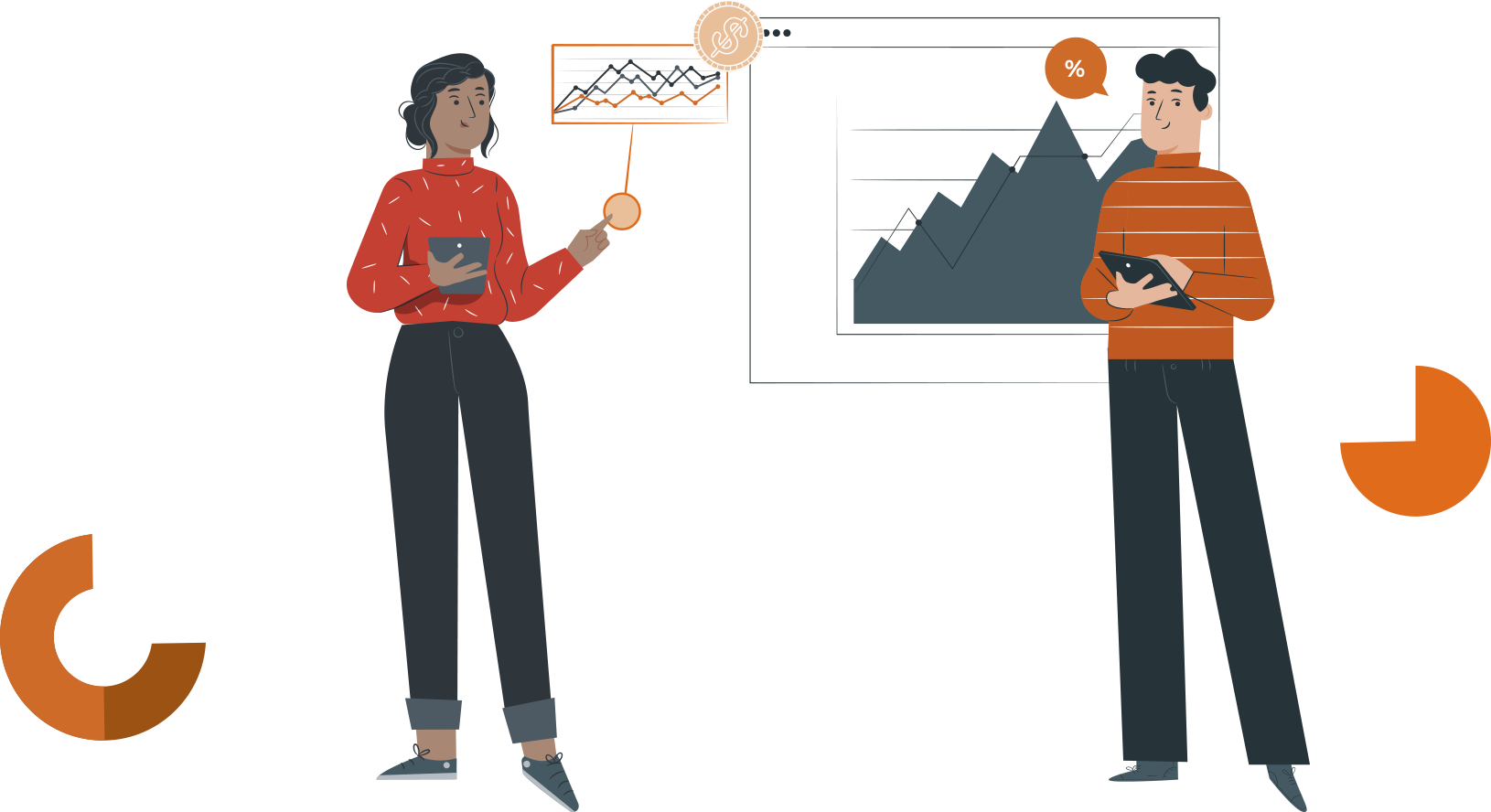 En estos documentos se utilizarán de manera inclusiva términos como: el estudiante, el docente, el compañero u otras palabras equivalentes y sus respectivos plurales, es decir, con ellas, se hace referencia tanto a hombres como a mujeres.
MÓDULO 1 | UTILIZACIÓN DE INFORMACIÓN CONTABLE
LIBRO DIARIO, MAYOR Y AUXILIARES DE COMPRA Y VENTA
ACTIVIDAD 6
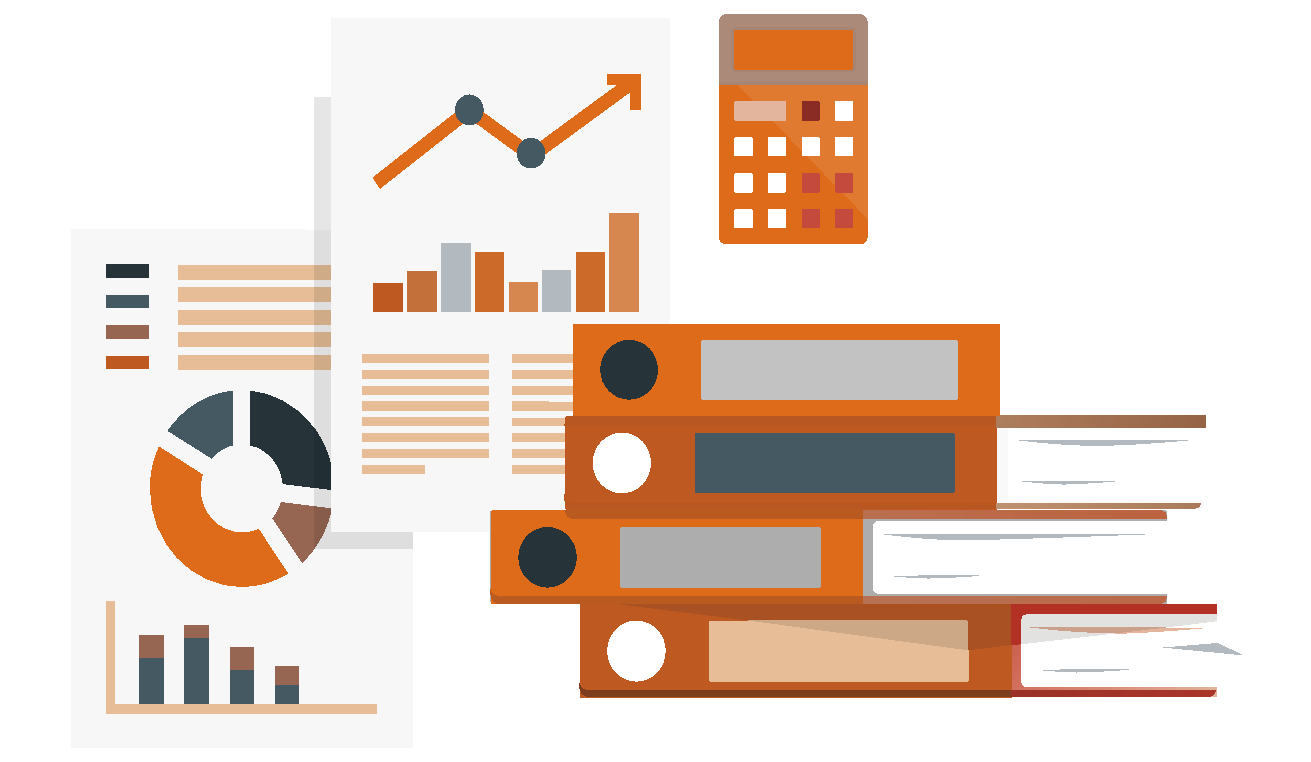 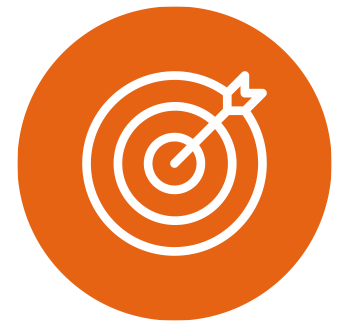 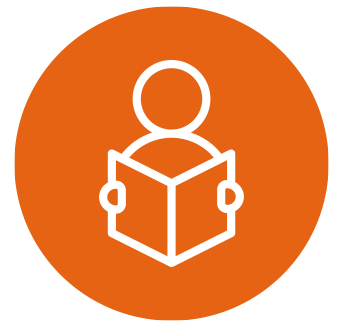 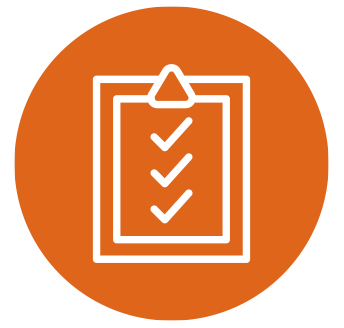 OBJETIVO DE APRENDIZAJE
APRENDIZAJE ESPERADO
CRITERIOS DE EVALUACIÓN
QA1 Leer y utilizar información contable básica acerca de la marcha de la empresa, incluida información sobre importacionesy/o exportaciones, de acuerdo a las normas internaciones de contabilidad (NIC) y de información financiera (NIIF) y a la legislación tributaria vigente.

OA Genérico
B - C  - H
1 Maneja Normas Internacionales de Contabilidad y legislación tributaria, en el registro de las actividades financieras y económicas de una entidad.  2 Utiliza la información contable de la empresa para evaluar la marcha de la misma, considerando las Normas Internacionales de Contabilidad y la legislación tributaria vigente.
1.1 Registra las operaciones de acuerdo a las normas contables internacionales (IFRS) y evalúa sus efectos sobre el resultado económico y financiero de la empresa.2.2 Calcula el monto de diferentes hechos económicos según los principios de contabilidad internacional, comparándolos con los  resultados obtenidos al aplicar los Principios Contables Generalmente Aceptados (PCGA) utilizados en el país, considerando las normas vigentes.Confecciona libro diario, libro mayor, libros auxiliares, registrando operaciones contables y tributarias, para determinar el resultado del ejercicio, de acuerdo a normativa IFRS y tributaria.
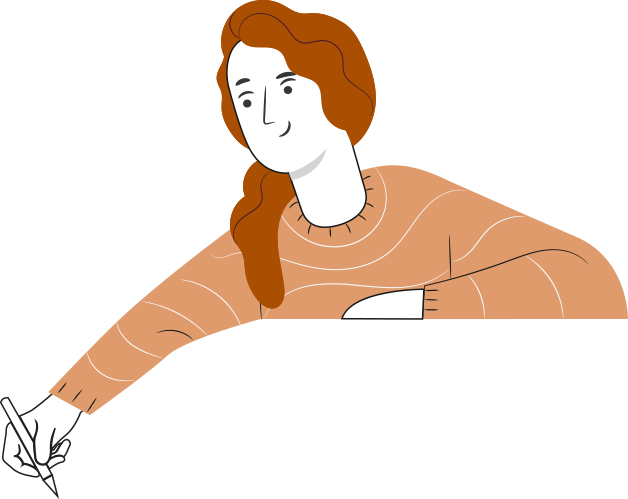 RECORDEMOS
¿QUÉ APRENDIMOS LA ACTIVIDAD ANTERIOR?
LIBRO DIARIO, MAYOR Y AUXILIARES DE COMPRA Y VENTA:
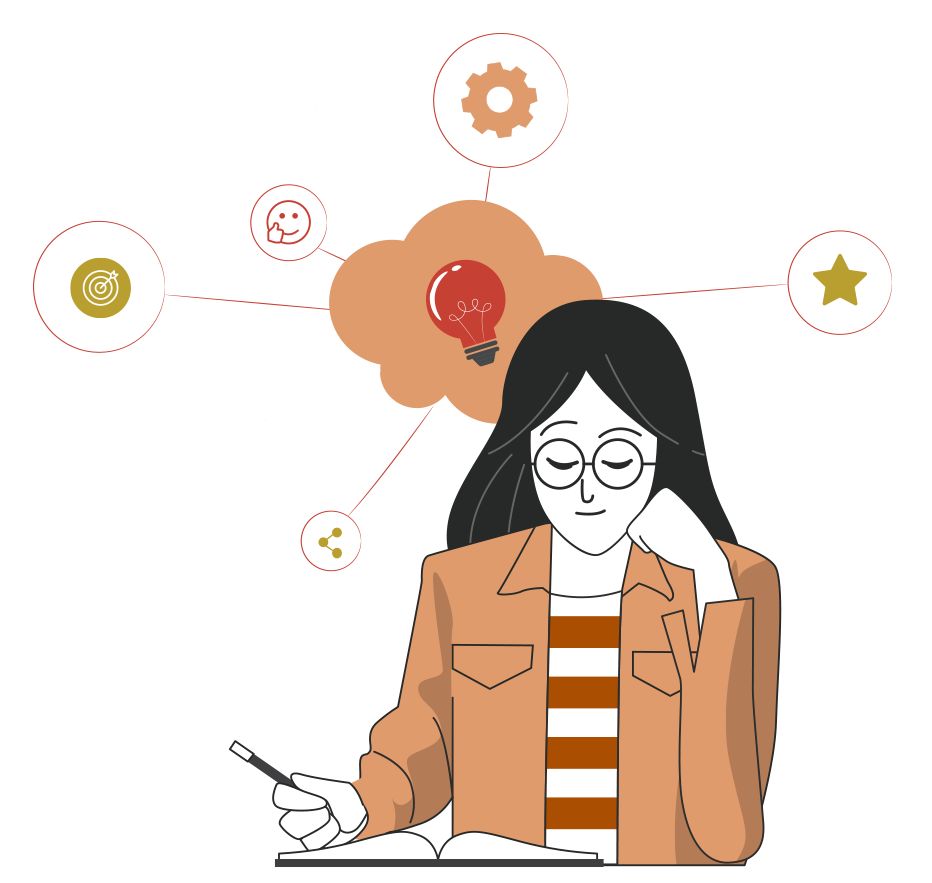 Reconocimos Documentación Tributaria.
Registramos información en los Libros Auxiliares de Compras y Ventas.
Registramos Centralización Contable.
2
1
3
RECORDEMOS
¿QUÉ APRENDIMOS LA ACTIVIDAD ANTERIOR?
Para revisar los aprendizajes trabajados en la actividad anterior, te invitamos a desarrollar la Actividad 6 de Conocimientos Previos, descarga el archivo sigue sus instrucciones.
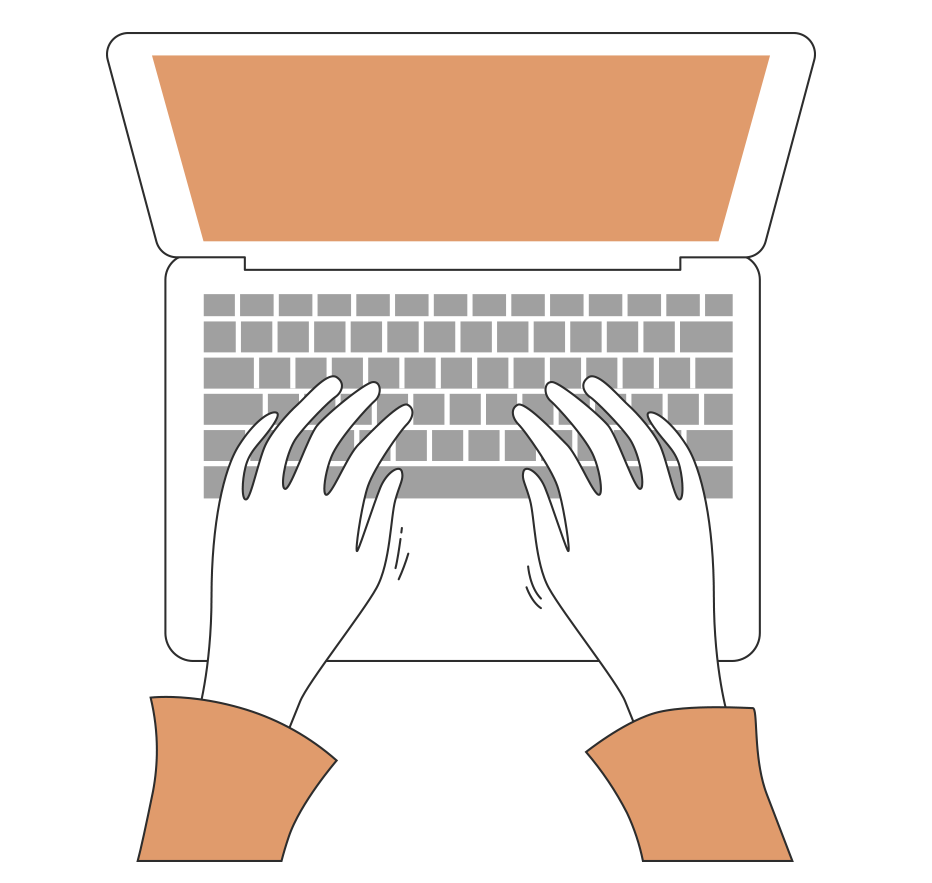 ¡Muy bien!
Te invitamos a profundizar revisando
la siguiente presentación.
6
MENÚ DE LA ACTIVIDAD
LIBRO DIARIO, MAYOR, Y AUXILIARES DE COMPRA Y VENTA
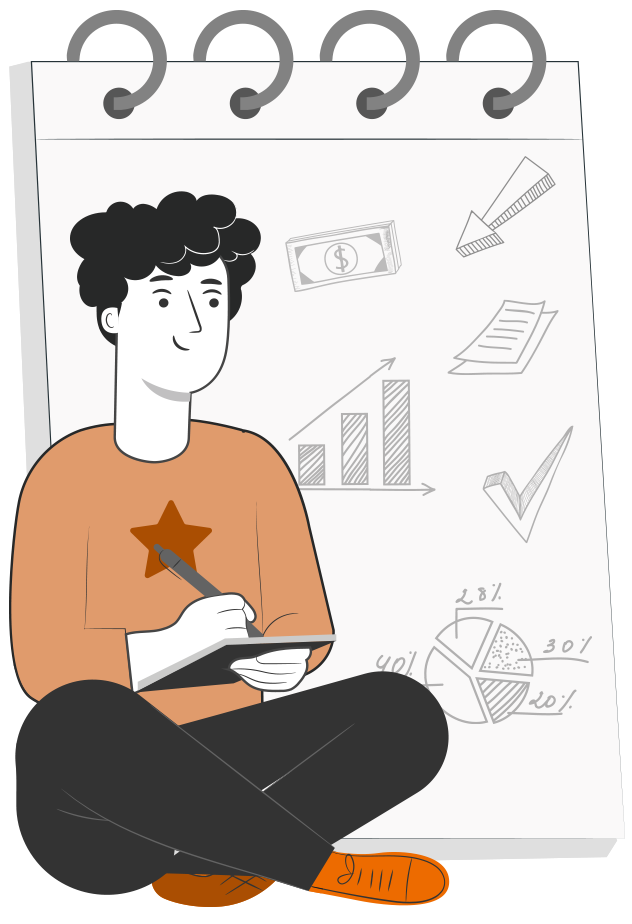 Al término de la actividad estarás en condiciones de:
Confeccionar libro electrónico de compra
y venta.
1
Registrar operaciones contables y tributarias desarrollando libro diario, compra ventas
y mayor.
2
LIBRO DIARIO, MAYOR Y AUXILIARES DE COMPRA Y VENTA
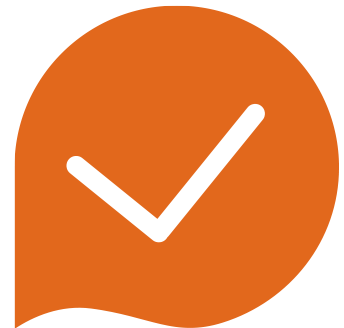 Anteriormente vimos que los libros auxiliares, se alimentan de la información entregada por los documentos tributarios,  dentro de los que podemos mencionar :

Factura de Compras 
Facturas de ventas
Notas de créditos
Notas de Débito
Boletas de venta y servicios
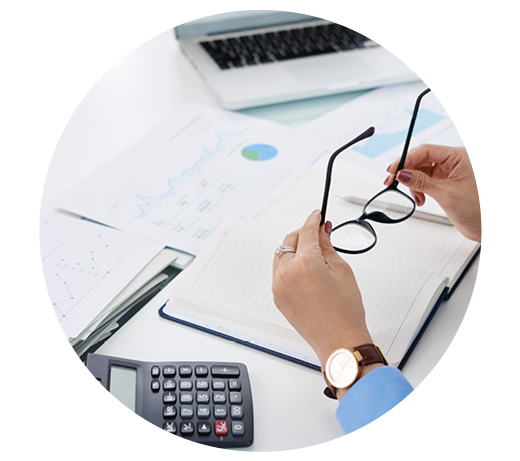 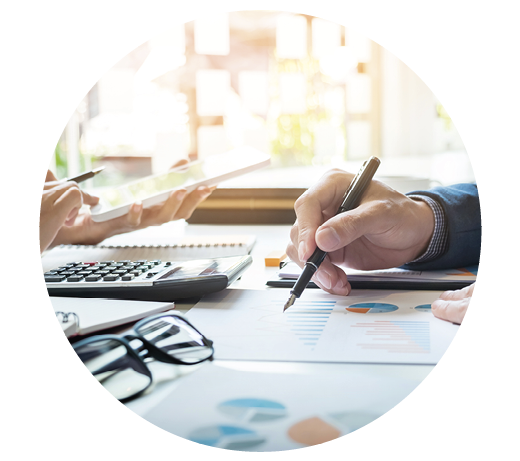 LIBRO ELECTRÓNICO DE COMPRAS Y VENTAS
El Servicio de Impuestos Internos, ha dispuesto de una guía paso a paso para la creación
de un libro de compras y ventas electrónicos. 

http://www.sii.cl/portales/mipyme/compra_venta/Guia_Creacion_LV.html

Y, adicionalmente para complementar las dudas de los contribuyentes, a través del siguiente link el SII entrega una lista de preguntas frecuentes, puedes revisarlas acá 
                                         
http://www.sii.cl/ayudas/ayudas_por_servicios/rcv_faqs.pdf
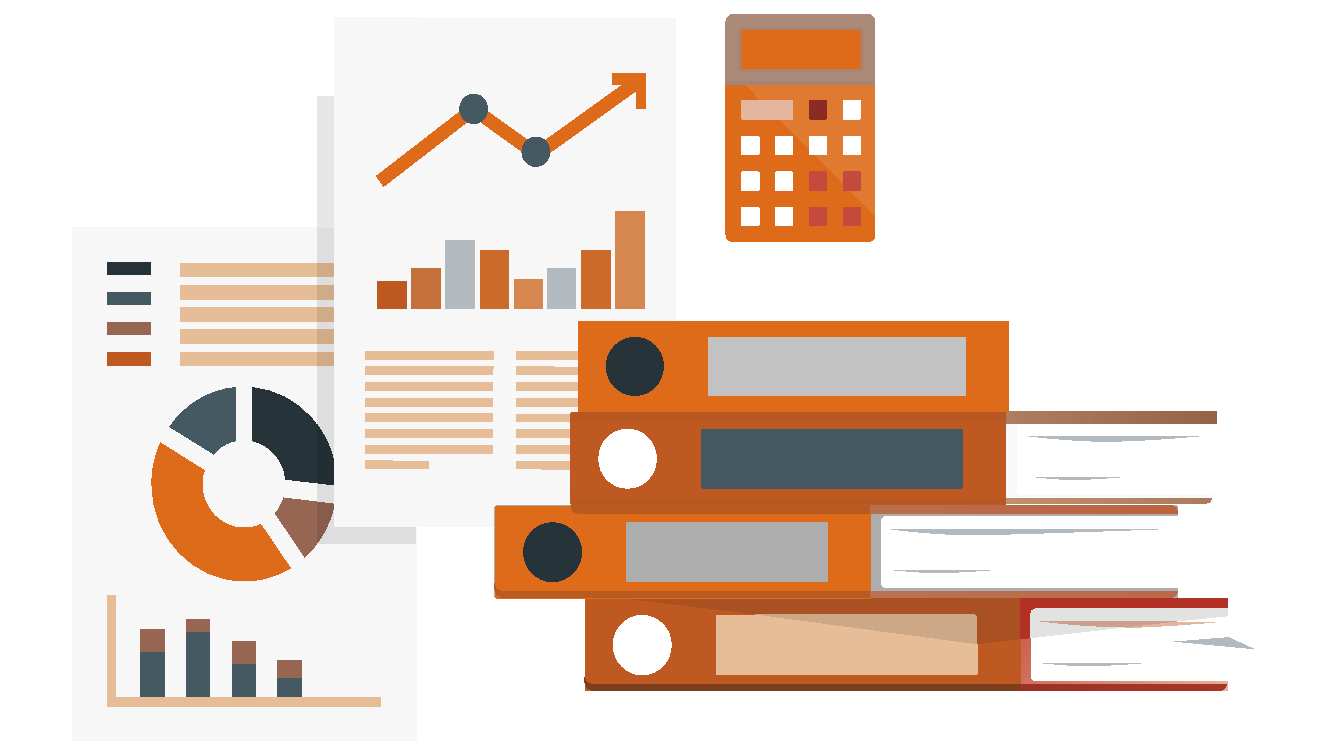 6
REVISEMOS
¿CUÁNTO APRENDIMOS?
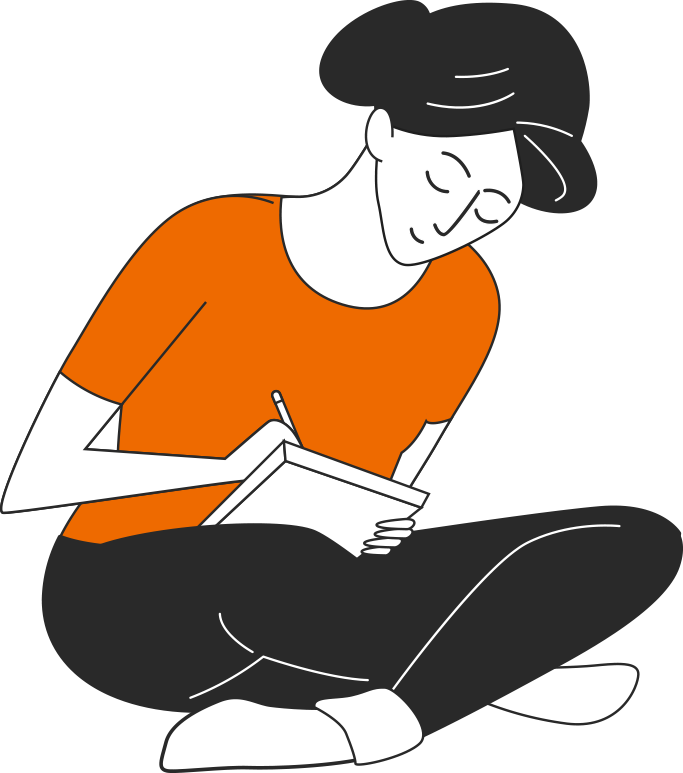 LIBRO DIARIO, MAYOR, Y AUXILIARES
DE COMPRA Y VENTA

Para revisar los temas trabajados  durante el desarrollo de la presentación, referente a los Libro electrónico de compras y ventas, te invitamos a realizar un mapa conceptual que resuma en 10 conceptos, el proceso electrónico para crear libros de compra y ventas. 
Reúnete en grupos no mas de cuatro integrantes, desarrolla la actividad y luego comparte con el resto de los grupos.
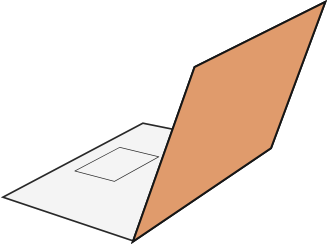 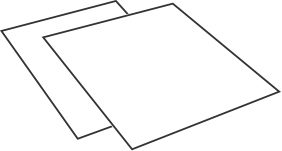 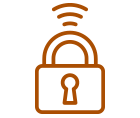 Cuidado con los dispositivos externos,  asegura la información instalando antivirus.
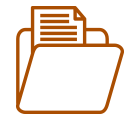 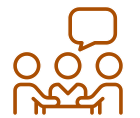 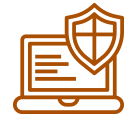 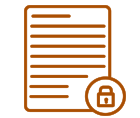 Realiza trabajo en equipo con respeto en tus opiniones, 
escucha a los demás.
Se riguroso y ordenado con los antecedentes que manejas.
Cuida tus claves de acceso.
Resguarda la confidencialidad de la información.
ANTES DE COMENZAR A TRABAJAR
TOMA LAS SIGUIENTES PRECAUCIONES
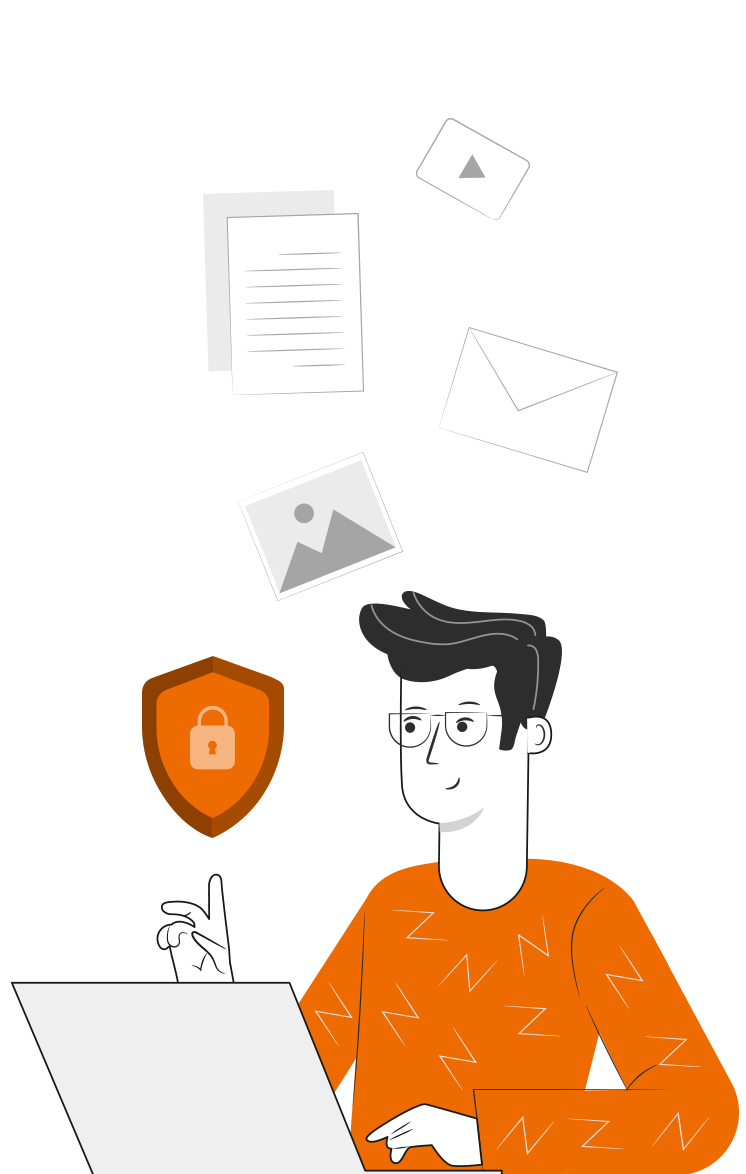 6
¡PRACTIQUEMOS!
ACTIVIDAD PRÁCTICA
LIBRO DIARIO, MAYOR, Y AUXILIARES DE COMPRA Y VENTA

Ahora realizaremos una actividad práctica con todo 
lo que hemos conocido. Descarga el archivo
Actividad Practica 6 y sigue las instrucciones señaladas.

¡Éxito!
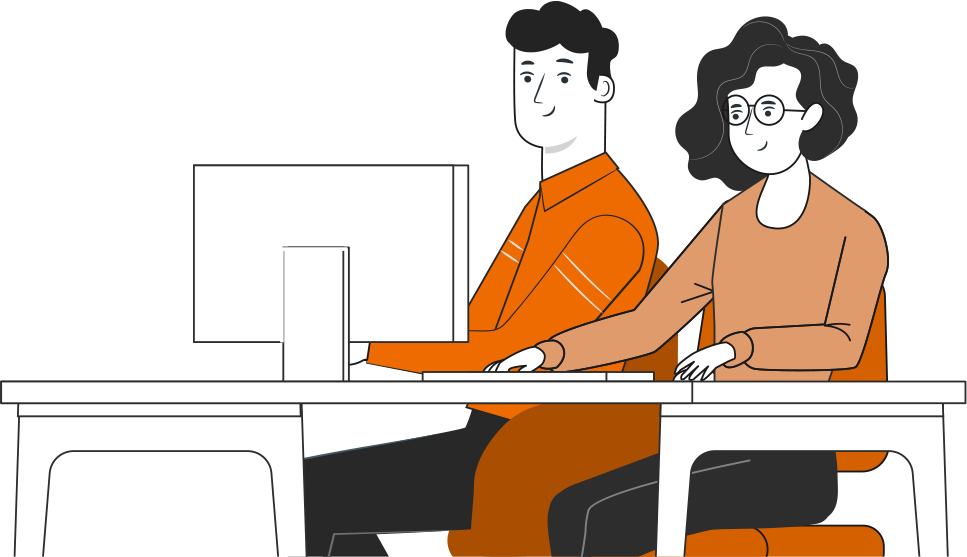 ción
ANTES DE TERMINAR:
TICKET DE SALIDA
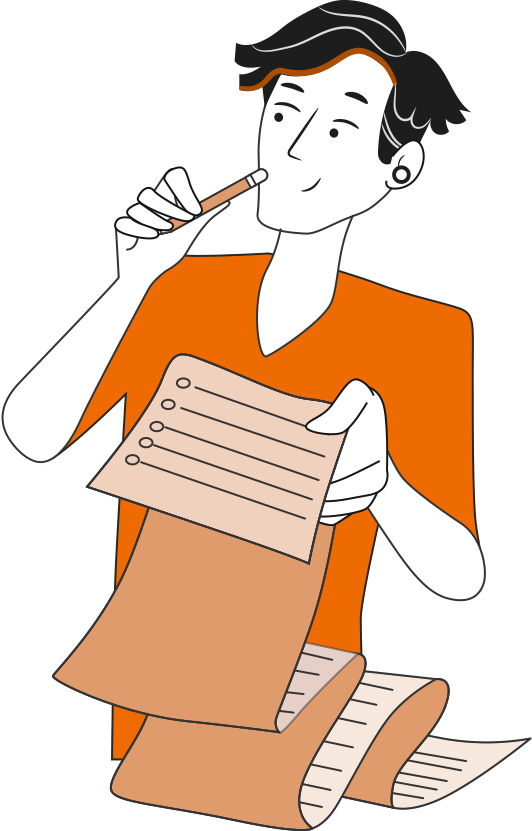 LIBRO DIARIO, MAYOR, Y AUXILIARES DE COMPRA Y VENTA

¡No olvides contestar el Ticket de Salida!

¡Hasta la próxima!
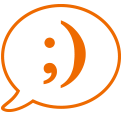